جامعة البصرة 
كلية التربية للبنات 
قسم العلوم التربوية والنفسية
محاضرات مادة الاحصاء الوصفي – انواع العينات  – المرحلة الثانية- م.م. نداء قاسم محمد
المحاضرة الثانية  
الكورس الاول
انواع العينات
اولا: العينة العشوائية البسيطة
وهي عينة بحجم معين يكون كل من فيها له نفس فرصة الاختيار في المجتمع الكلي
* تستخدم العينه العشوئيه البسيطه عندما تختار جزء من كل و يكون الكل نوع واحد و غير مقسم الى اقسام
مثال/ (طريقة اختيار العينة العشوائية البسيطة)
اذا اردنا اختيار عينه مكونه من عشره طلاب من مجتمع مكون من 9000 طالب 
الحل/ اربع مراتب نفرض رقم 8999 و نختار جدول الاحصاء
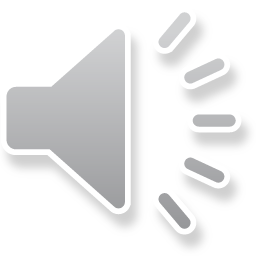 مثال /
دراسه تجري على مجتمع مكون من 1000 شخص يراد يختبر عينه من 10 طلاب حدد افراد العينه المطلوب من هذا المجتمع 


الحل/ 999
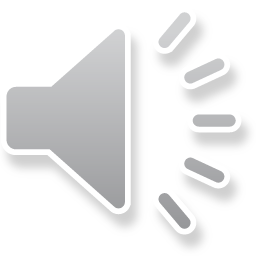 العينة الطبقية
و تستخدم عندما يكون المجتمع مقسم الى مجموعات حيث تتشابه افراد كل مجموعه بالصفات (تكون متجانسه) حيث تسمى كل مجموعه بالطبقه
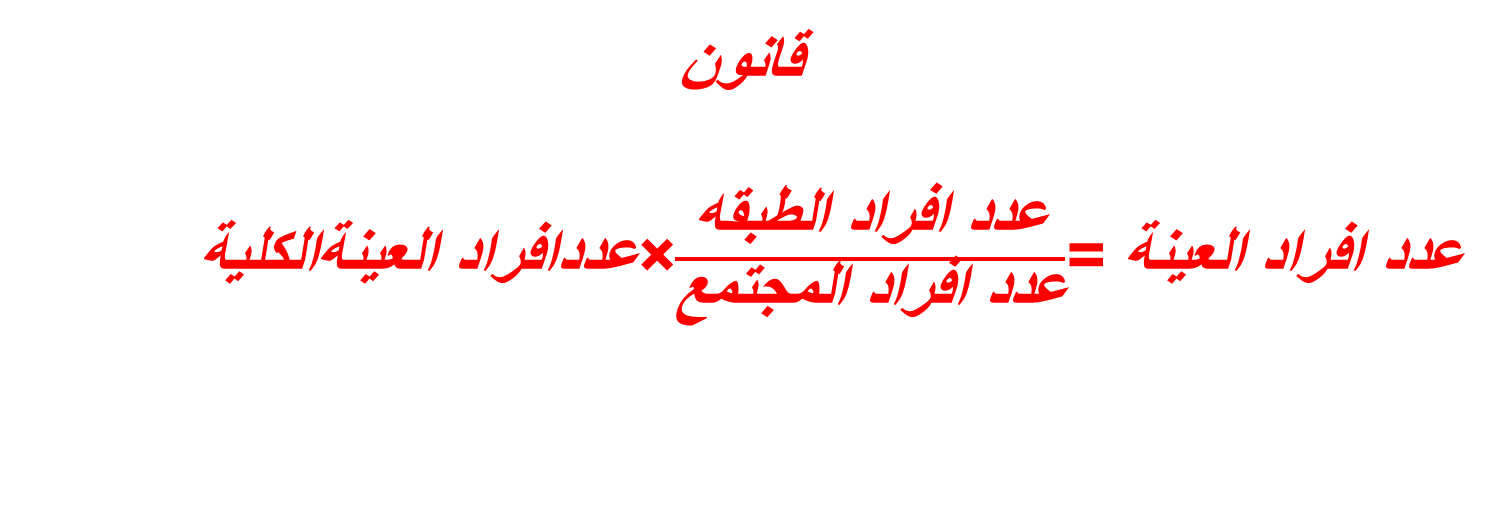 مثال: يراد اختيار عينه مكونه من 20 طالب من طلبة الكليات. اذا علمت ان عدد طلاب هذه الكليه 1000 طالب وهم مقسمين كما يلي حسب المرحلة
المرحلة الاولى =400

المرحلة الثانيه =300

المرحلة الثالثه=
200
المرحلة الرابعه=100

المطلوب كوني عينه
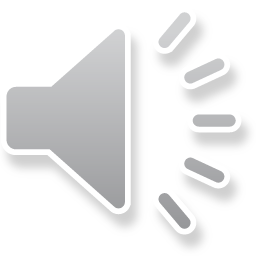 الحل
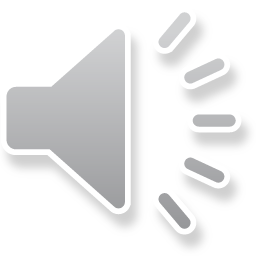 مثال :H.W
عينه مكونه من 30 طالب من الطلبه كليه التربيه جامعة البصره اذا علمت ان عدد طلاب هذه الكليه 1000 طالبه مقسمات حسب التخصصات
200 طالبه تاريخ 
500 طالبه جغرافيه
300 طالبه علم نفس


كوني العينه المطلوبه
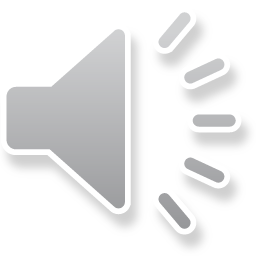 العينة العنقودية متعددة المراحل
وهنا يقسم المجتمع الى مجموعات جزئية لا يشترط تجانسها وهذه المجموعات الجزئية تقسم الى مجموعات صغيرة اخرى وهكذا . بحيث تسمى اصغر مجموعة جزئية بالعنقود ثم اختيار من كل عنقود عينة عشوائية بسيطة فيتشكل في النهاية عينة عنقودية .
مثال
لغرض اجراء دراسة تخص فرص العمل لطلاب جامعة البصرة بعد التخرج  حددي افضل عينة للدراسة .
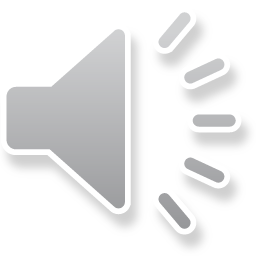 الحل
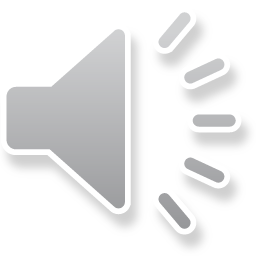 العينة المنتظمة
تستخدم عندما لايتوفر لدينا قوائم لعدد عناصر المجتمع وفيها يتم اختيار افراد العينة بشكل منتظم
مثال
دراسة اجريت عن مدى رضى طلاب الجامعة عن المواصلات من والى الجامعة . حددي افضل نوع للعينة يتلائم مع هذه الدراسة .
الحل
هنا لانعرف عدد الطلاب اللذين يستخدمون المواصلات من والى الجامعة لذا يقف الباحث عند باب الجامعة ويختار من كل 50 .
يختار الباحث من اول سيارة الطالب الاول من 50 طالب ومن 100 طالب يختار الثاني ومن 150طالب يختار الثالث .
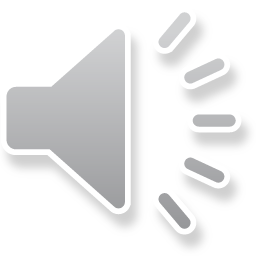 العينة المعمارية
وهي الاكثر صدقا في تنظيم المجتمع الاحصائي
مثال
مصنع للادوية ينتج قرص دوائي معين اراد الباحثون اجراء  دراسة لمدى فعالية الشفاء من هذا القرص .
الحل
يطبق الدواء على اول عشره مرضى و ترصد فعاليته 
       يطبق الدواء على اول عشرين مريض و ترصد فعاليته
و يستمر حتى يثبت الدواء فعاليته فيعمم لعلاج المرضى.
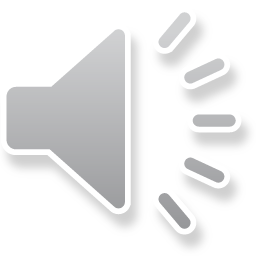 العينة العمدية او القصدية
يتم اختيارها بصوره قصدية و غير عشوائية و ذلك للحصول على معلومات لتكوين فكره سريعة او لفحص استبانة قبل توزيعها و تعميمها.
مثال توزيع استبانة على عينة من اعضاء هيئة تدريس مختارون بشكل عمدي لفحص الاستبانة  وتحكيمها .
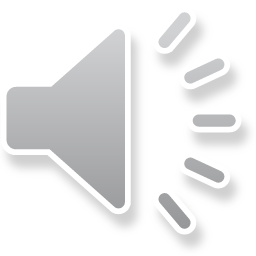 تعريف
المتغير العشوائي:the random varible
و يرمز له بالرمز x،y،zو الذي ياخذ قيمه ضمن مدى محدد او غير محدد من المستقيم ويكون المتغير العشوائي على نوعين
1- المتغير النوعي
و هو المتغير الذي يتعذر قياسه باحدى وحدات القياس الرقميه المعروفه مثل الحاله الاجتماعيه  فصيلة الدم الوان البشره المهنه
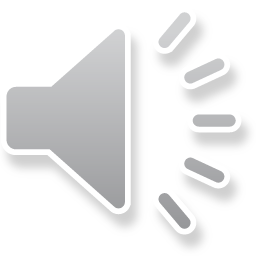 2-المتغير الكمي : و هو المتغير الذي يمكن قياسه باحدى وحدات القياس الرقميه المعروفه الوزن،الطول،العمر و ينقسم الى قسمين
المتغير المتقطع( المنفصل): و هو عباره عن دالة لقيم رقميه تاخذ اعداد صحيحه بمعنى اخر المتغير الذي قيمته لاتحتوي كسور مثل عدد الطلاب عدد الكتب و هكذا 
المتغير المستمر (متصل) :  وهو عباره عن داله تاخذ قيم حقيقيه بمعنى اخر هو المتغير الذي يحتوي على كسور مثل الطول،المسافات،الوزن، ضغط الدم
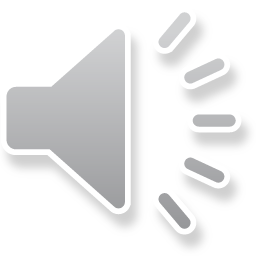 الرموز الاحصائية
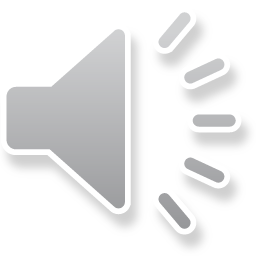 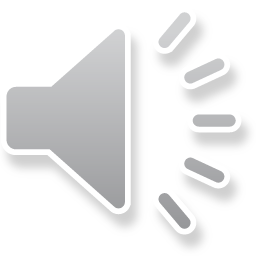 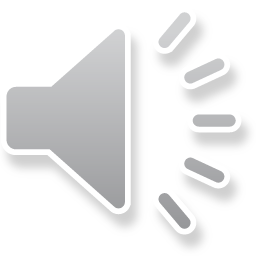 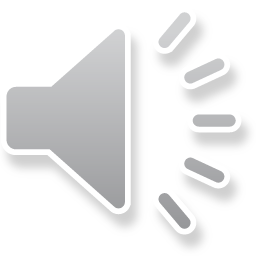 H.W  مثال